Министерство инвестиций, промышленности и торговли Республики Узбекистан
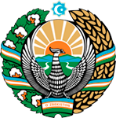 Локализация компонентов холодильной продукции
Обзор проекта
Бизнес модель: производство 27 видов компонентов для холодильной техники
Стоимость
20 млн долл. США
Цель проекта
Локализация производства комплектующих для холодильников
Процесс производства компонентов холодильной продукции
Стимулы
Инфраструктура за счет государства* (стоимость проекта более 15 млн. долл. США)

Налоговые льготы в СЭЗ: земля, имущество, вода, корпоративный подоходный налог 
(при инвестициях свыше 3 млн долларов)
Обрамление стеклянной полки
Пружина для формирования льда
Компрессор в сборе
Датчик температуры
Описание проекта
Местный рынок включая 5 соседних государств, Российская Федерация, Европ, Ближний восток
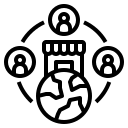 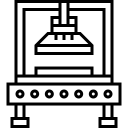 7 проивзодственные линии
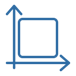 Возможность изготовления изделий различных размеров
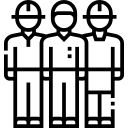 ~350 рабочих мест
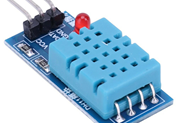 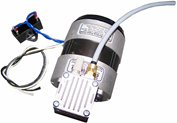 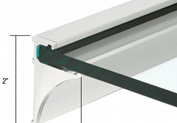 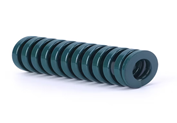 Объем производства и торговли кондиционерами (2024)
Инфраструктура
Газ 1 2 цента/м³
Электричество 7 центов/кВтч
Вода 20 центов/м³
Потребление (включая регион ЦА)
Производство
Экспорт
Импорт
85 млн долл.
950 млн долл.
120 млн долл.
200 млн долл.
Министерство инвестиций, промышленности и торговли Республики Узбекистан
Приглашаем инвестировать в производство компонентов для холодильников в Узбекистане
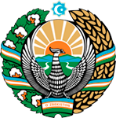 Project overview
Торговые соглашения
Компоненты для производства холодильников:
Соглашение о свободной торговле СНГ создает более интегрированный и открытый рынок со странами СНГ.
Соглашение GSP+ позволяет экспортировать в ЕС по сниженным или нулевым тарифам 6200 наименований товаров.
62 локализованный:
Корпус, заполненный полностью
Упаковочная коробка (гофрокартон)
Нижний уплотнительный щиток 
Верхний уплотнительный щиток 
Основание нижнего уплотнительного ограждения
Защита переднего угла (упаковка)
Защитный кожух заднего угла (упаковка) и т.г.
27 импортированные:
Обрамление стеклянной полки
Пружина для формирования льда
Компрессор в сборе
Фильтр-осушитель
Датчик температуры
Регулятор температуры
Фильтр 
Винтовая монтажная пластина
Испаритель в сборе
Роликовая ось 
Саморезы и шурупы-саморезы
Локация
Наманганская область
99 компонент
Наличие рабочей силы в электротехнической промышленности
Производители компонентов для холодильников могут извлечь выгоду из:
Быстро растущее население и покупательная способность населения
Наличие квалифицированной и неквалифицированной рабочей силы
Использование существующей инфраструктуры и распределительных сетей
Льготы: Свободные экономические зоны предлагают налоговые льготы на землю, налог на прибыль, воду.
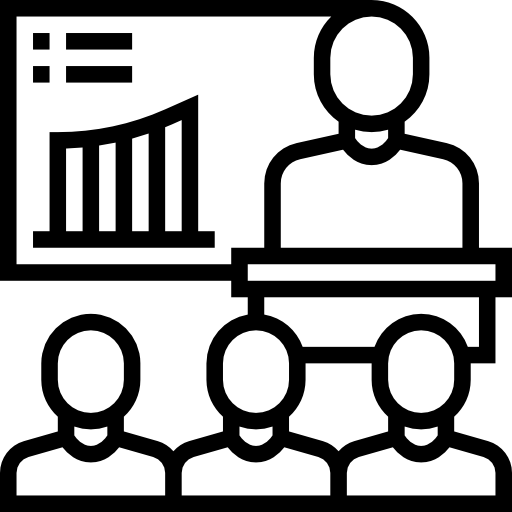 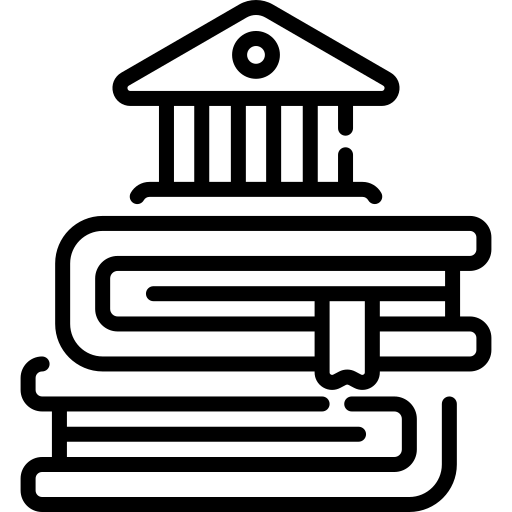 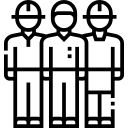 Министерство инвестиций, промышленности и торговли Республики Узбекистан
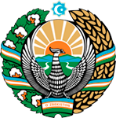 О стратегическом международном логистическом коридоре
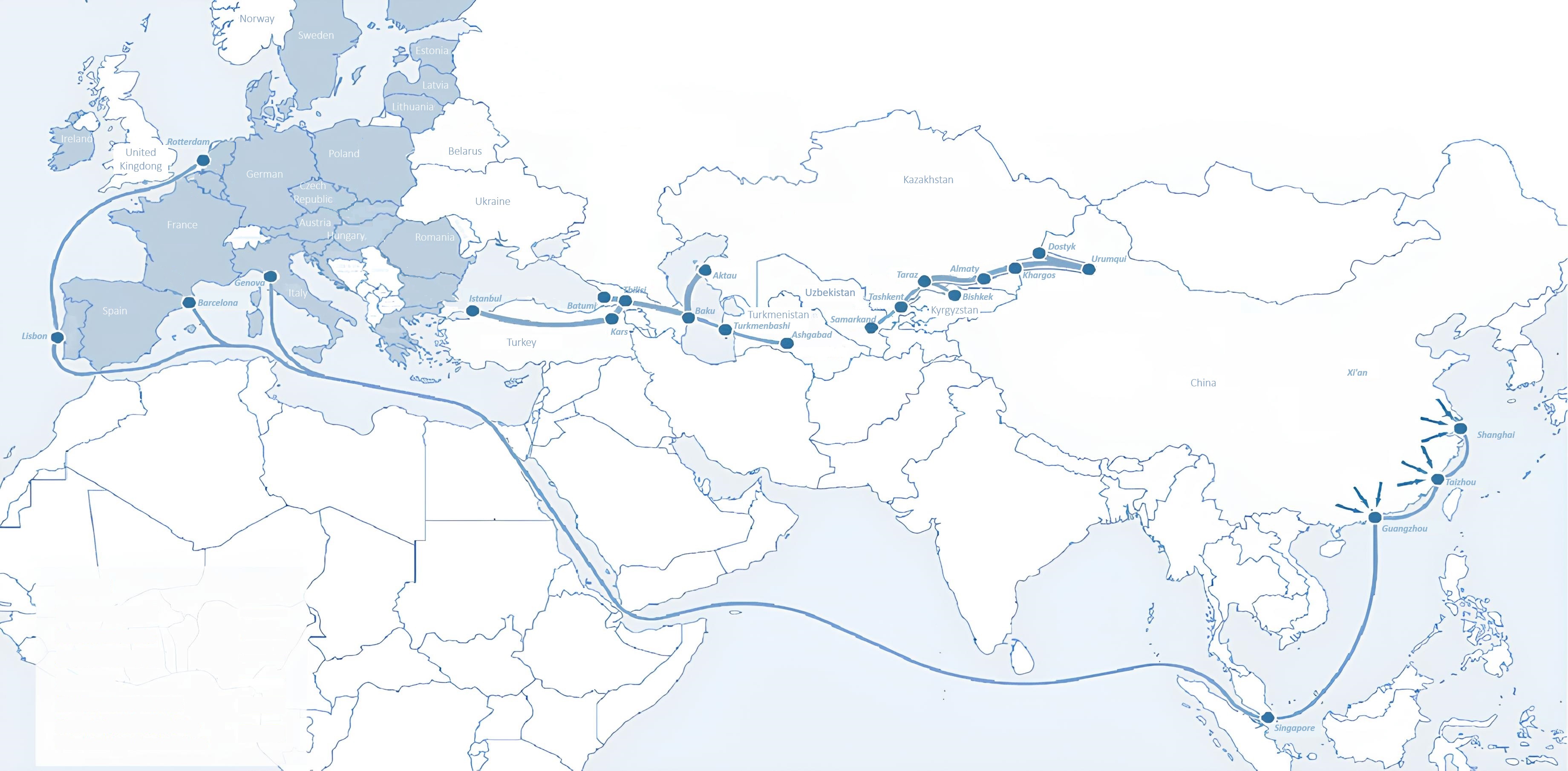 Sankt-Peterburg
Tallin
Latvia
Riga
Moscow
Klaipeda
Hamburg
Minsk
Berlin
Brest
Povorina
Kyiv
Essen
Lviv
Kandiagash
Paris
Volgograd
Chop
Aktogay
Ulan-Bator
Saksaulskaya
Astraxan
Beyney
Bayangal-Mangal
Osh
Kashgar
Malatya
Mersin
Mazar-i-Sharif
Saraxa
Xirat
Afghanistan
Peshavar
Iran
Pakistan
Bandar-e-Abbas
Chakhbahar
Karachi
Отличное воздушное сообщение с Ташкентом и другими аэропортами Узбекистана и мира
Министерство инвестиций, промышленности и торговли Республики Узбекистан
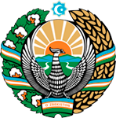 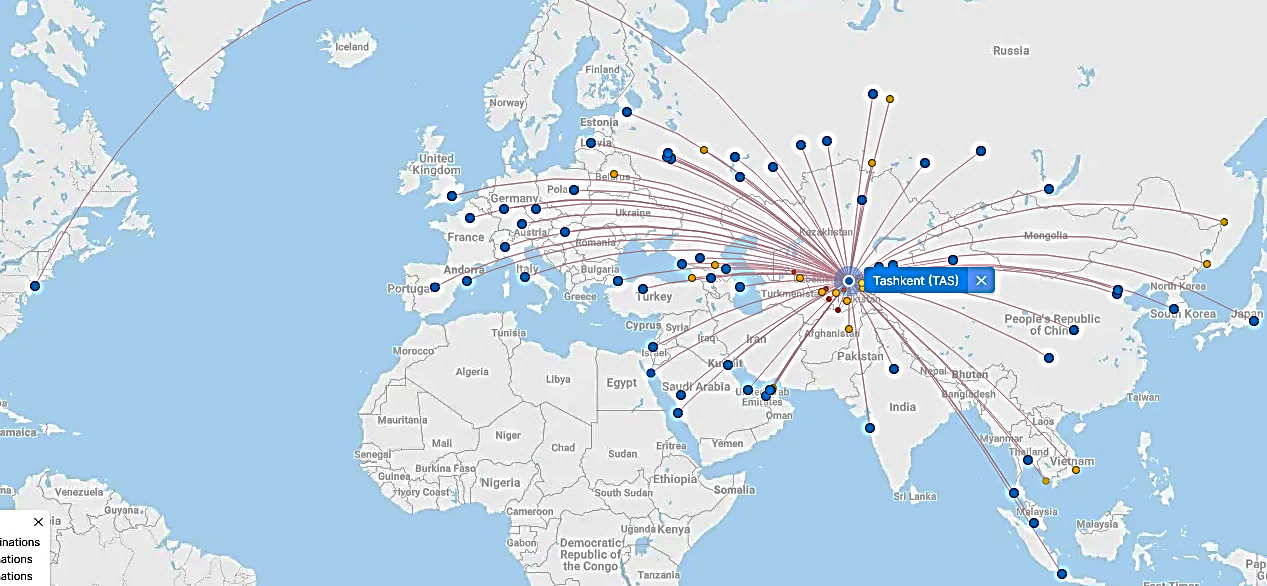 New York
Безвизовый режим для туристов из 90 стран

Разнообразный выбор из 59 перевозчиков в аэропорту Узбекистана

11 аэропортов по всей стране, основные аэропорты — Ташкент, Самарканд и Бухара